SOLFEDŽIOII klasėRitmo diktantas Nr. 2Melodinis diktantas Nr.2
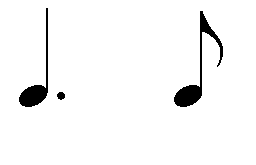 Vilniaus Algirdo muzikos mokykla
Muzikos teorijos metodinė grupė
Mokytoja ekspertė Rūta Bernatonytė
Vilnius
2020
Taškas prie ketvirtinės natos pailgina jos skambėjimą viena aštuntine nata, todėl ketvirtinė nata su tašku skambės tiek, kiek trys aštuntinės natos.
=

Paklausykite ir užrašykite į sąsiuvinius 4 taktų ritmo diktantą, kuriame yra ketvirtinė nata su tašku. Diktanto metras
Paspauskite  vieną arba kitą nuorodą, klausykite, rašykite.
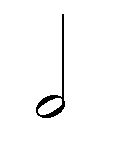 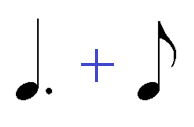 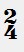 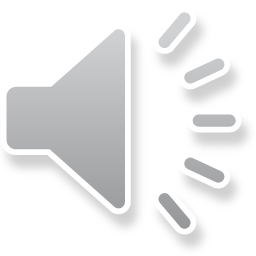 Paklausykite įrašą ir užrašykite į sąsiuvinius keturių taktų melodinį diktantą C-dur:sąsiuvinyje parašykite smuiko raktą,        metrą, pasižymėkite 4 taktus.Garso įrašo pradžioje išgirsite C-dur  tonikos trigarsį, o vėliau – diktantą.
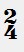 Diktanto melodijoje taip pat yra ritmas 

Paspauskite vieną arba kitą nuorodą, klausykite, rašykite.
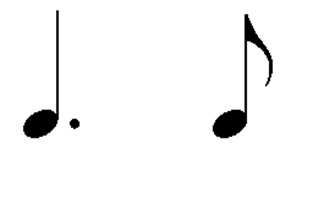 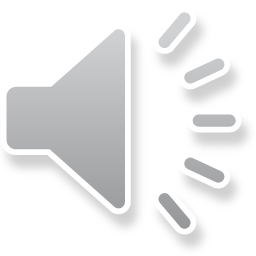